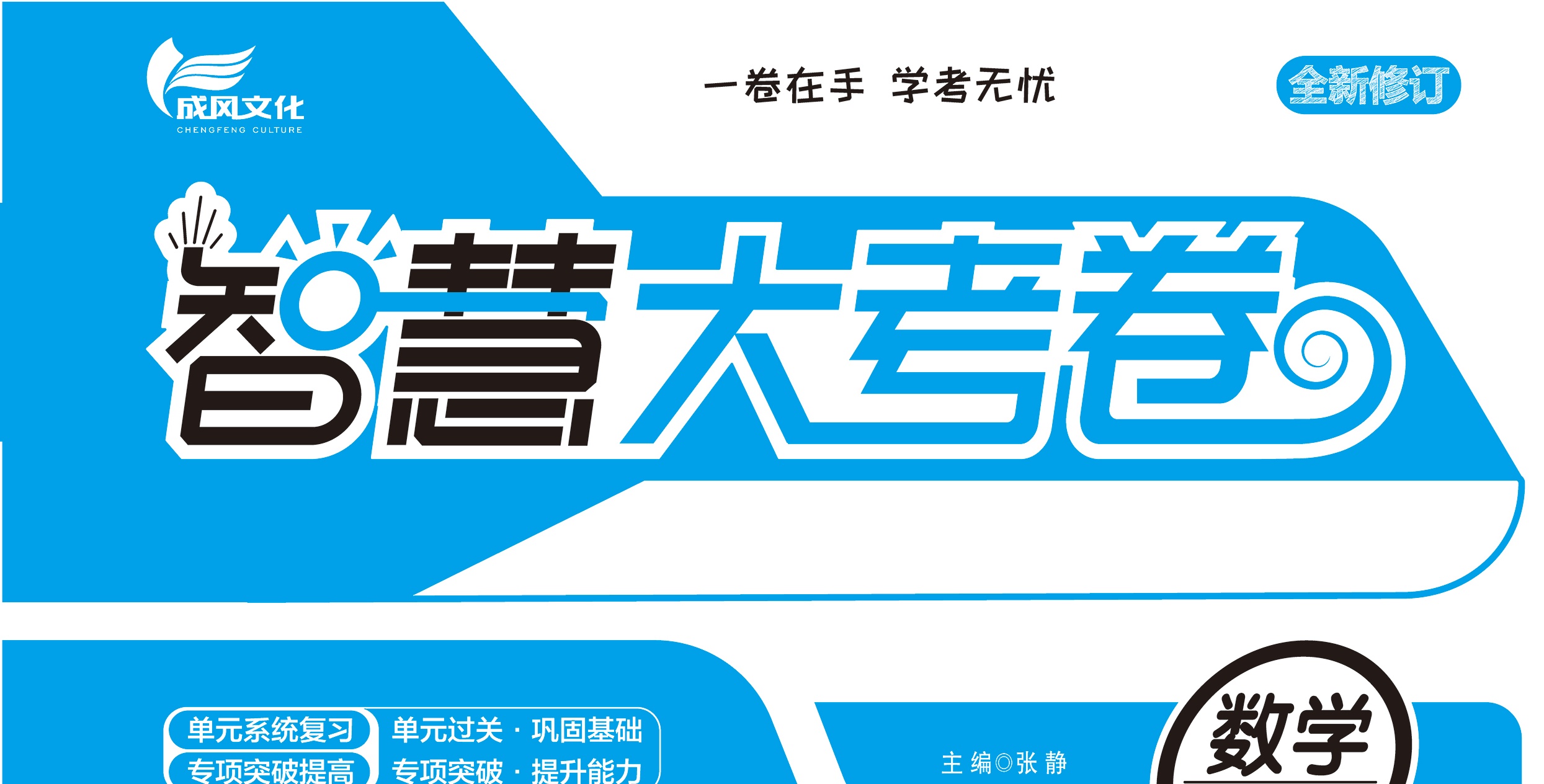 数学六年级下人数
期末综合模拟冲刺卷
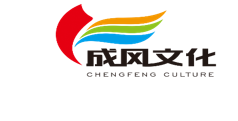 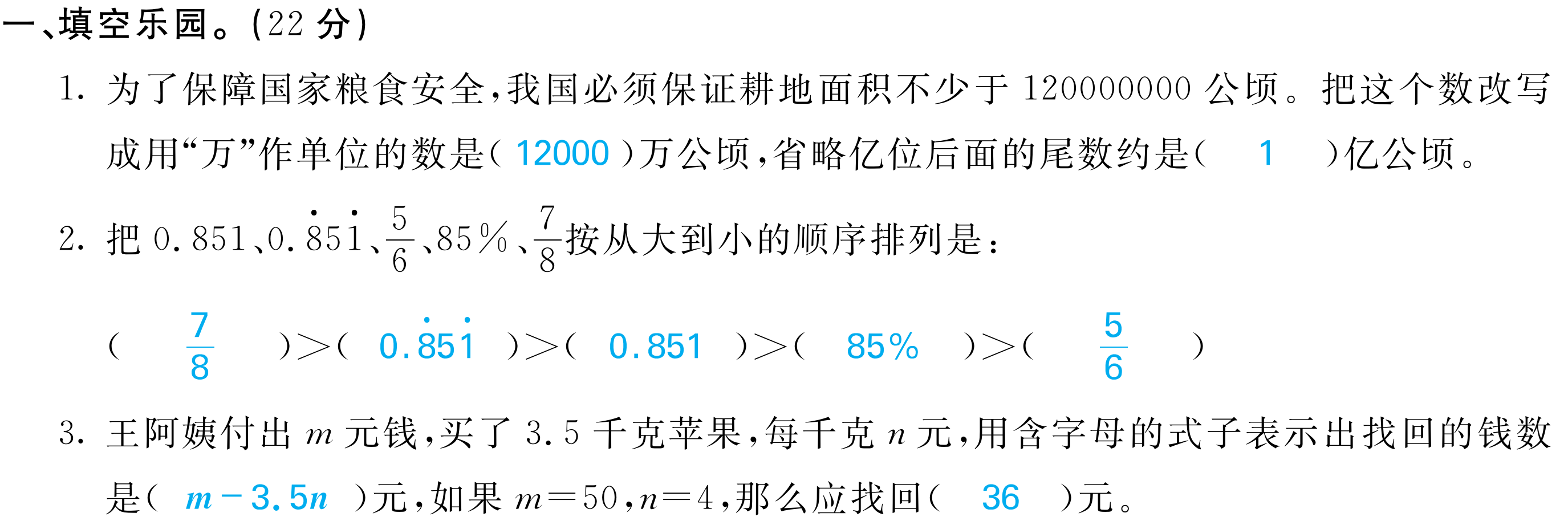 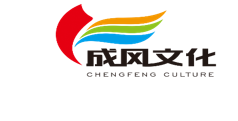 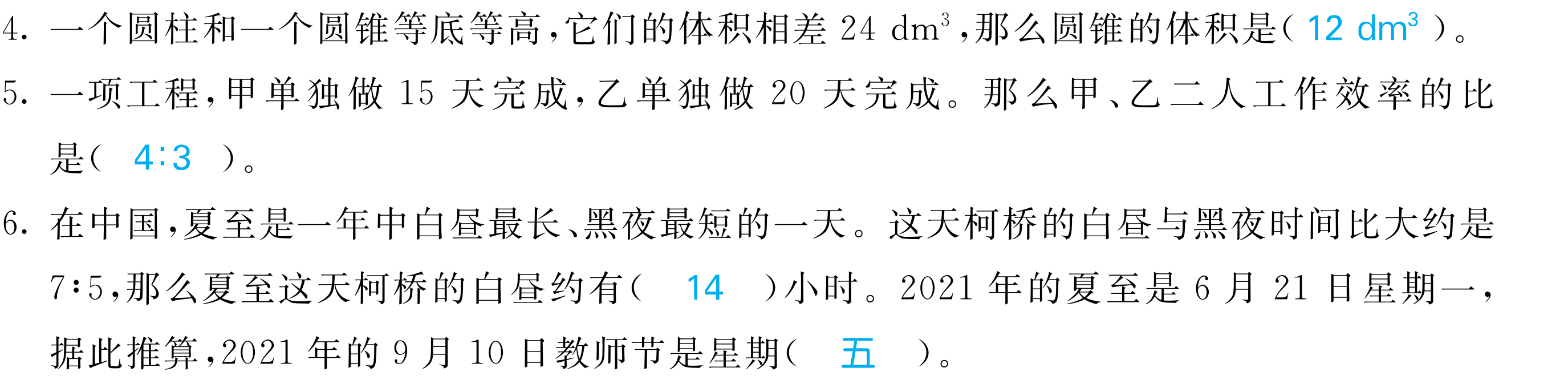 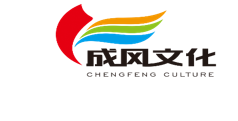 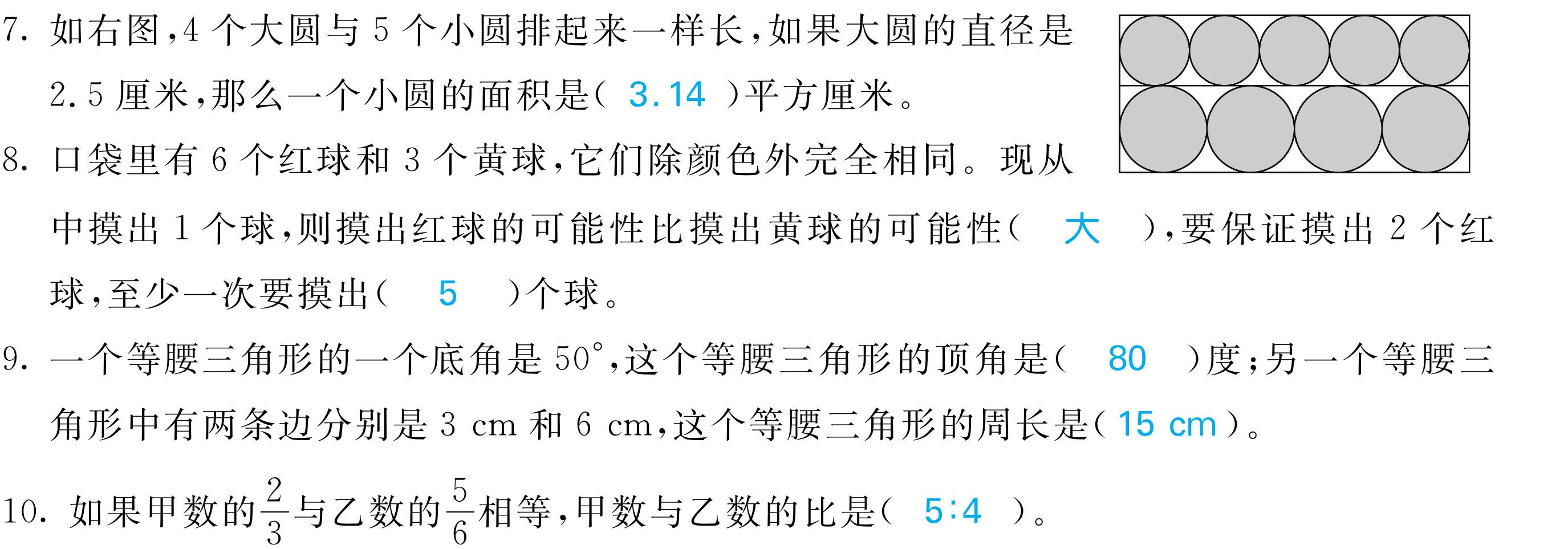 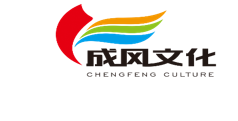 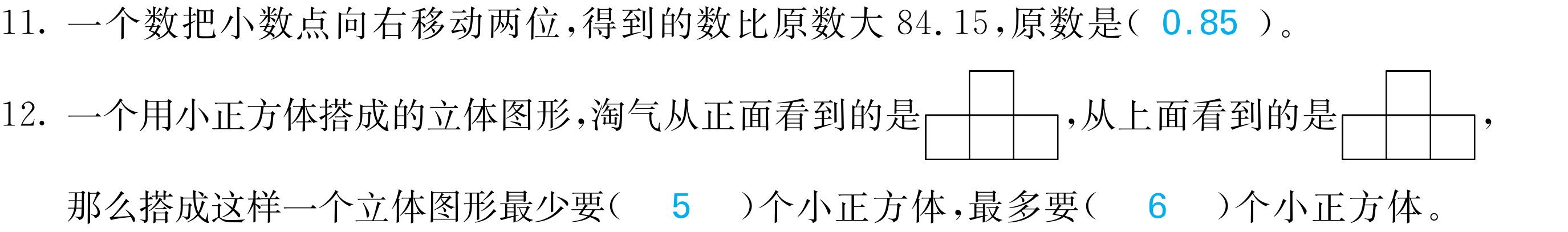 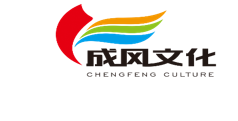 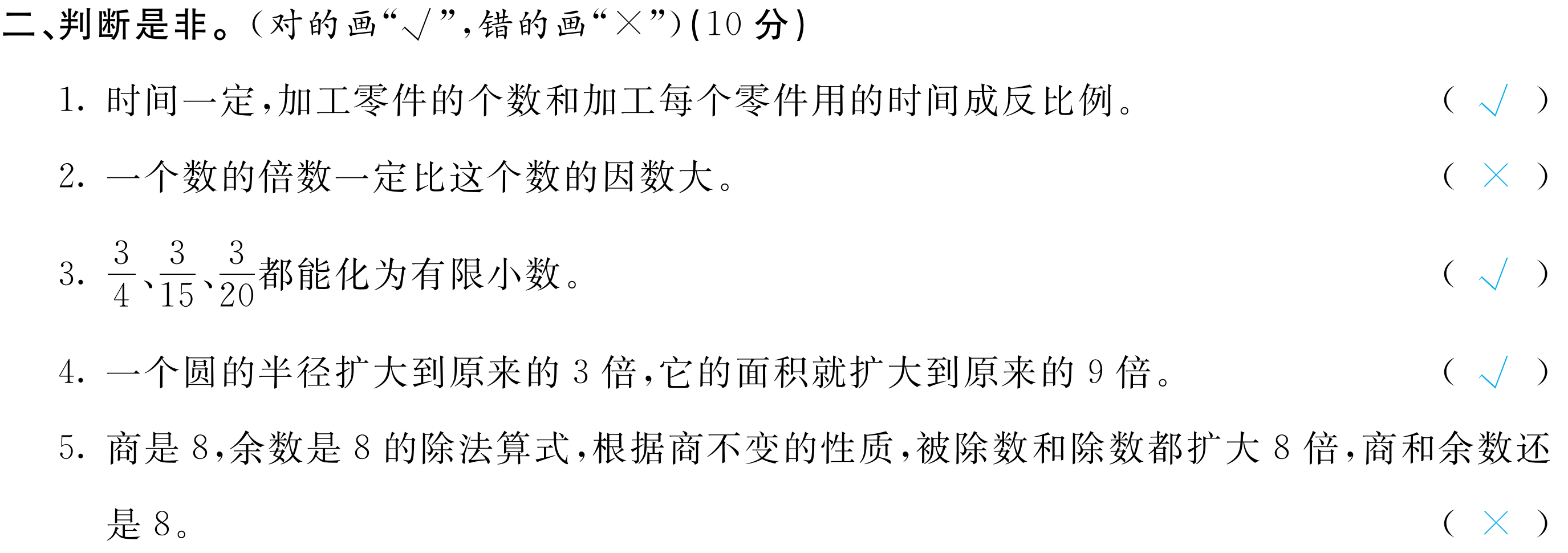 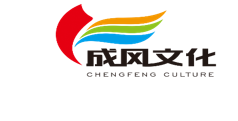 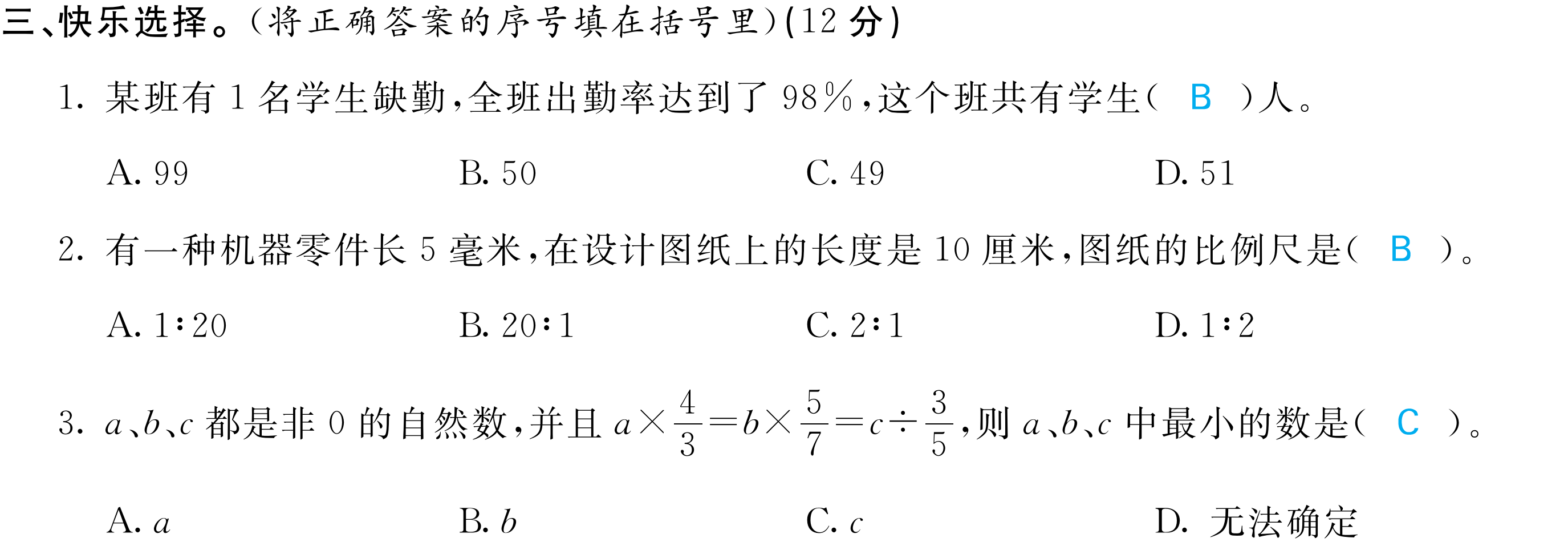 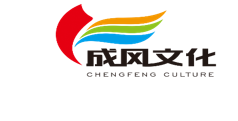 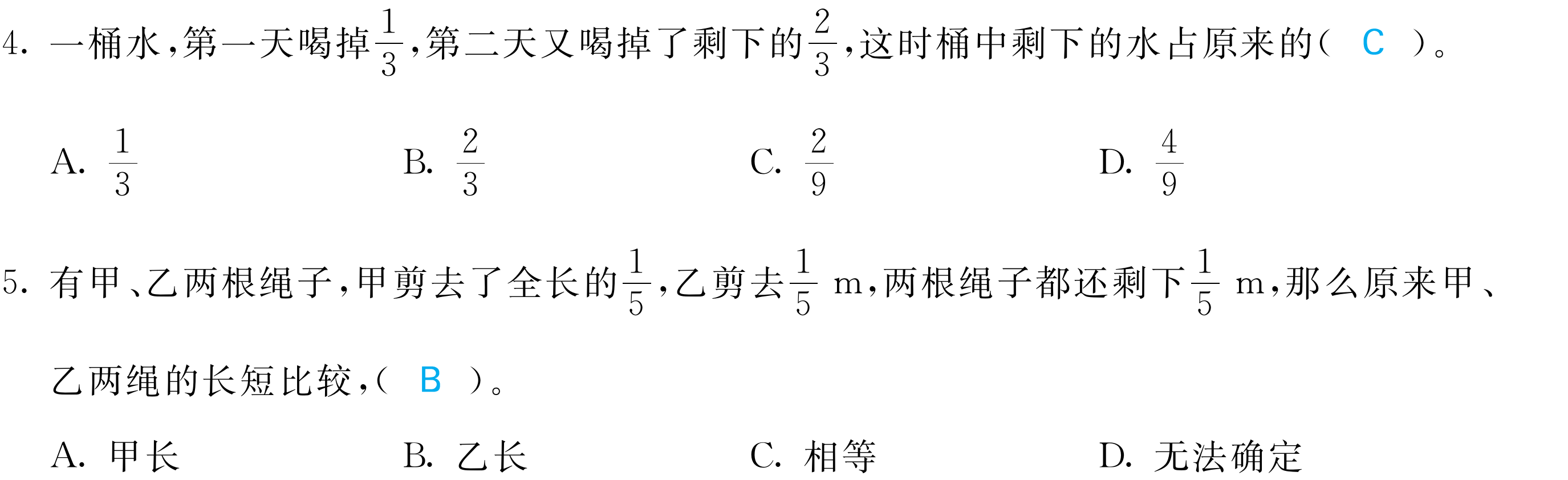 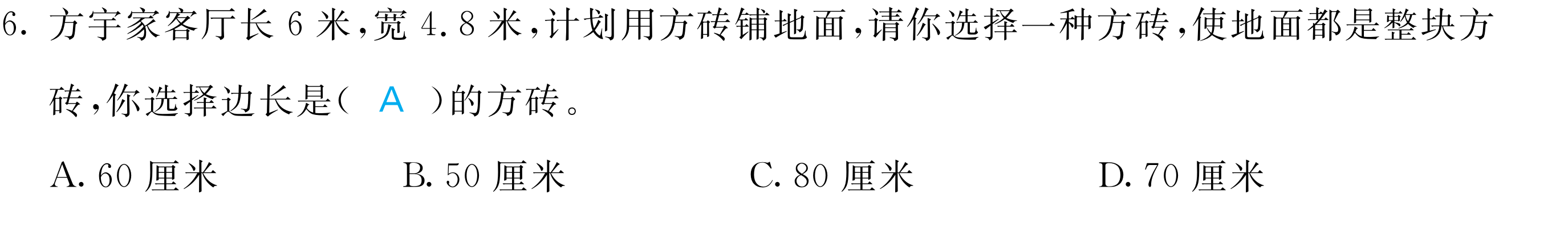 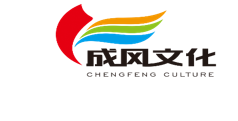 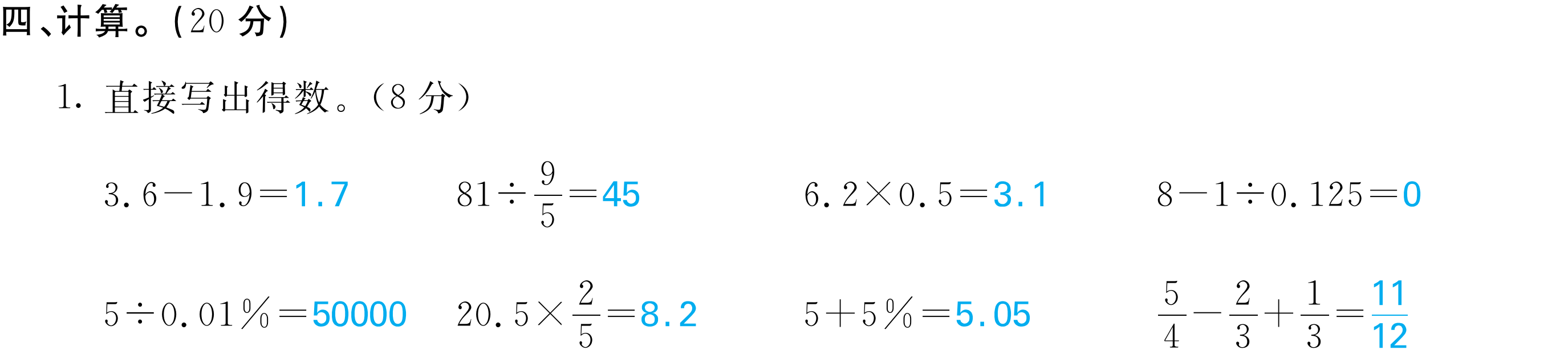 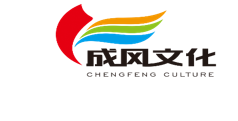 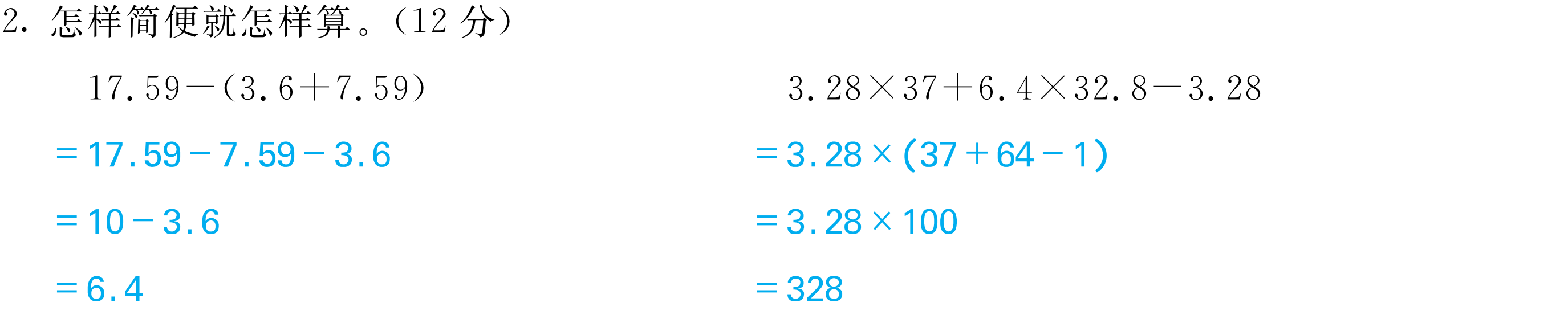 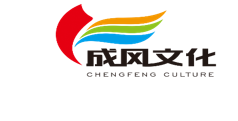 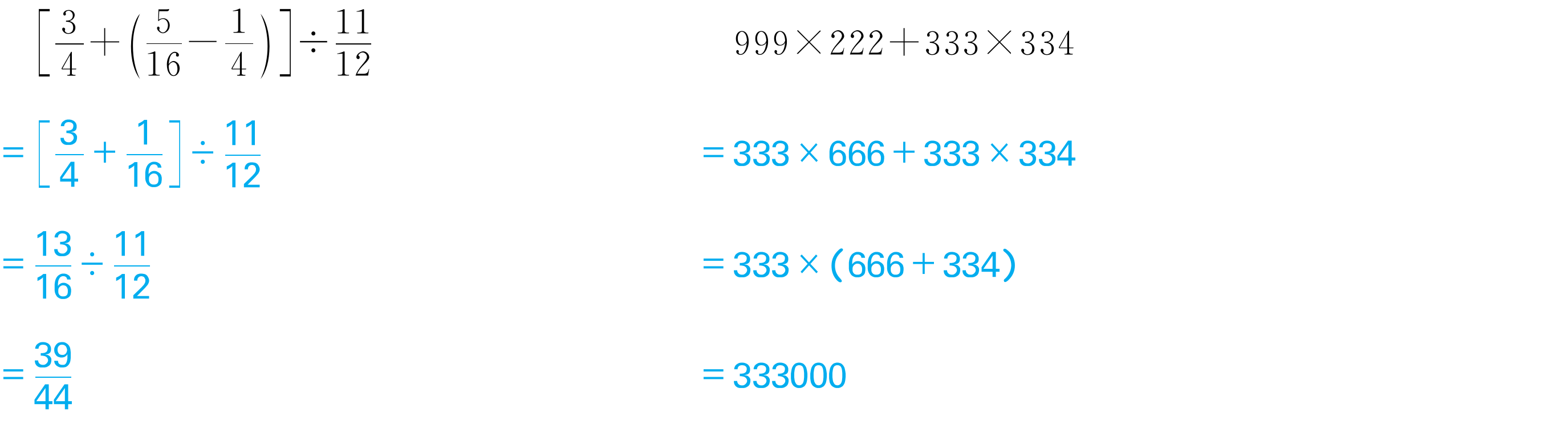 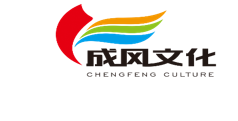 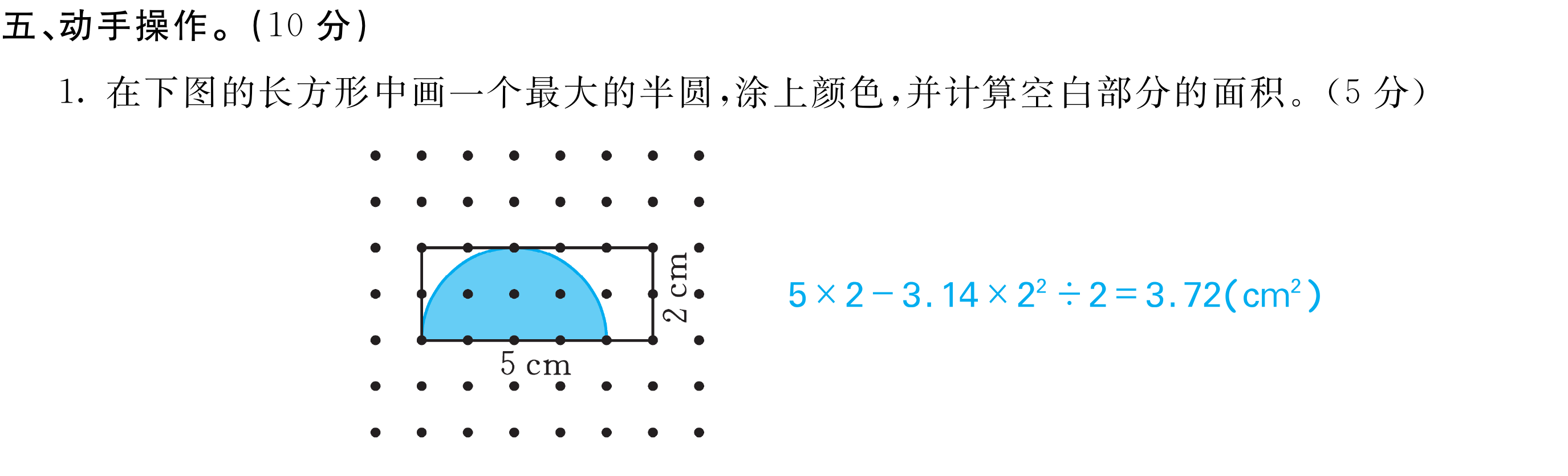 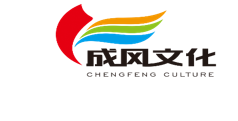 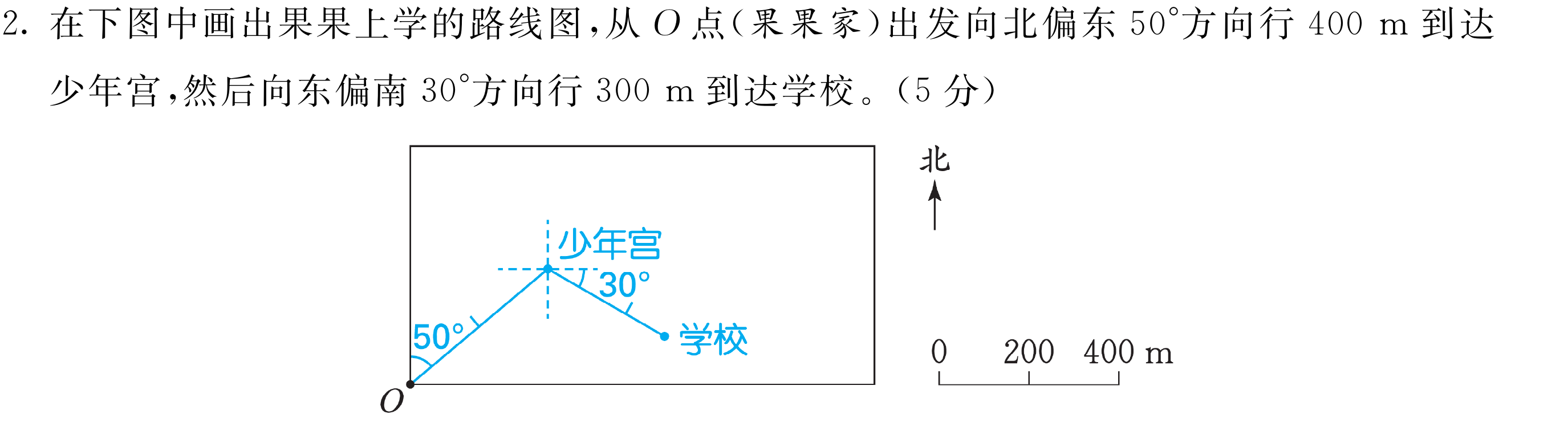 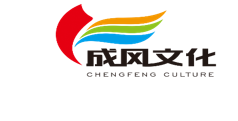 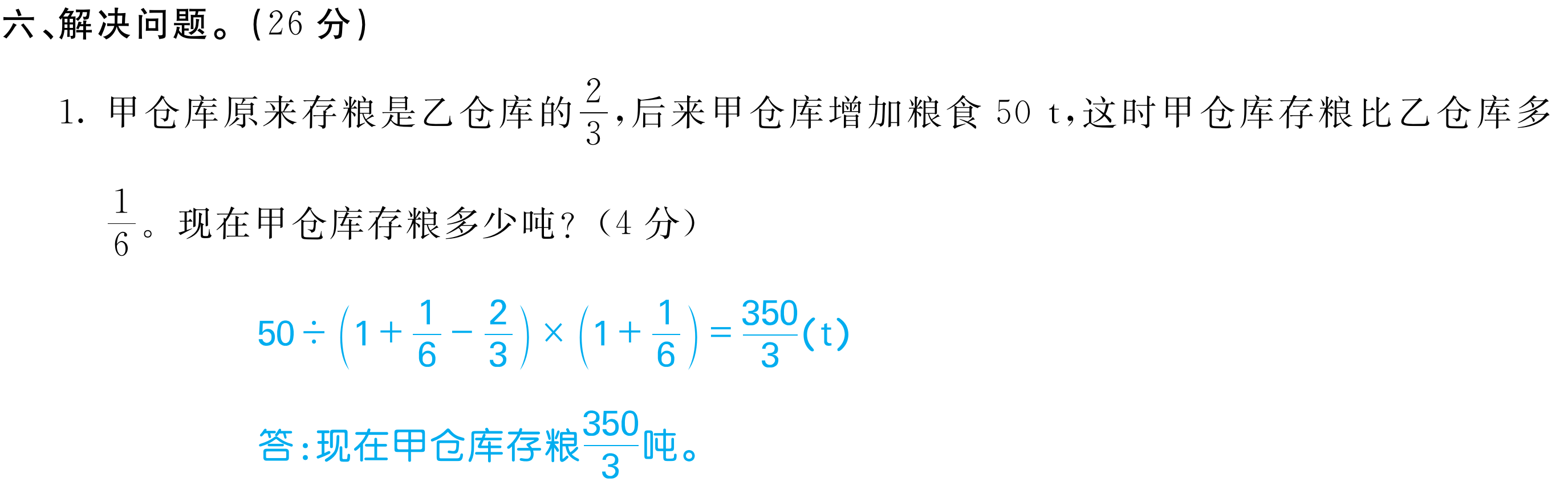 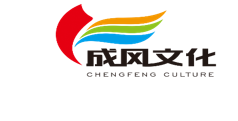 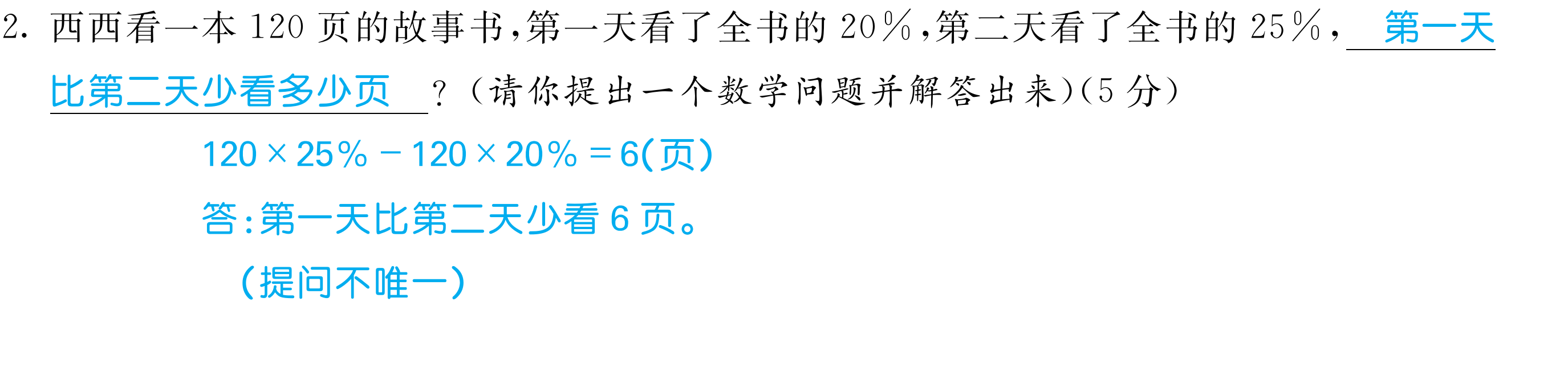 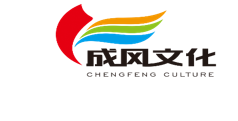 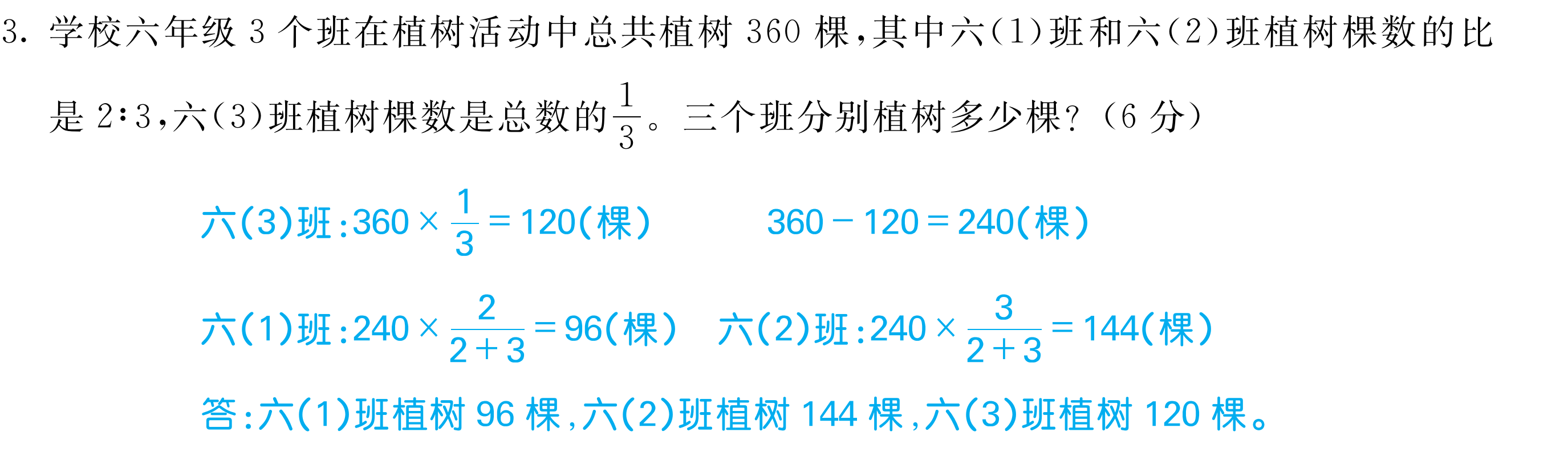 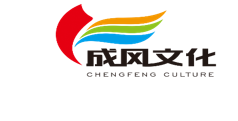 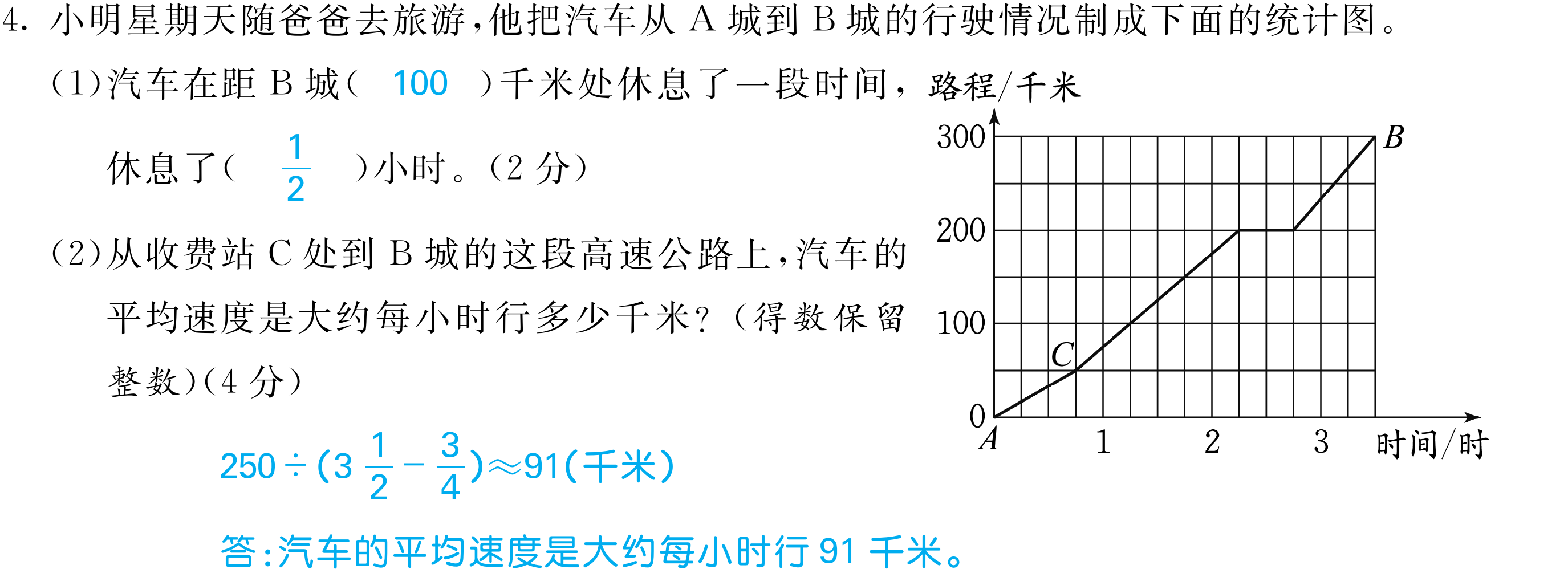 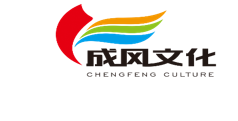 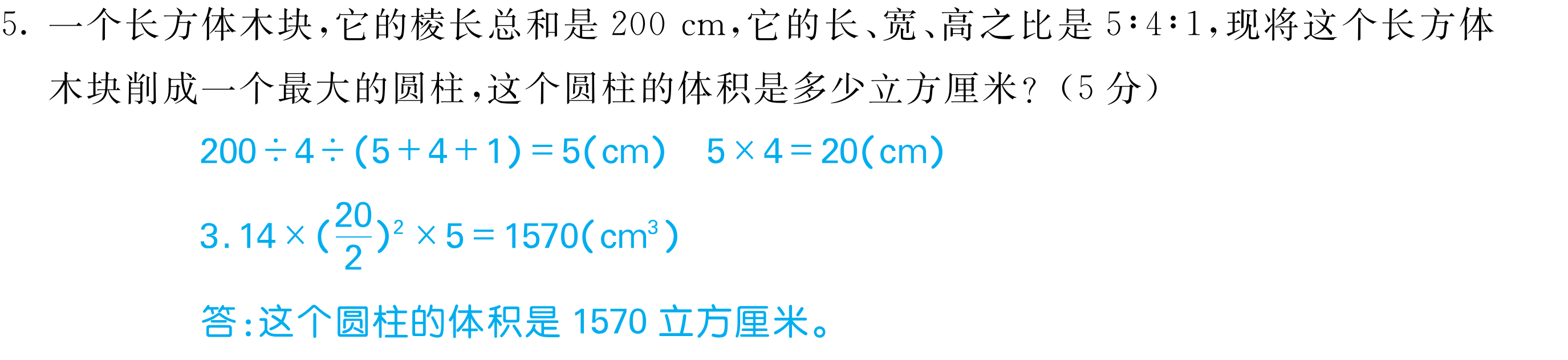 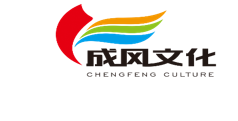 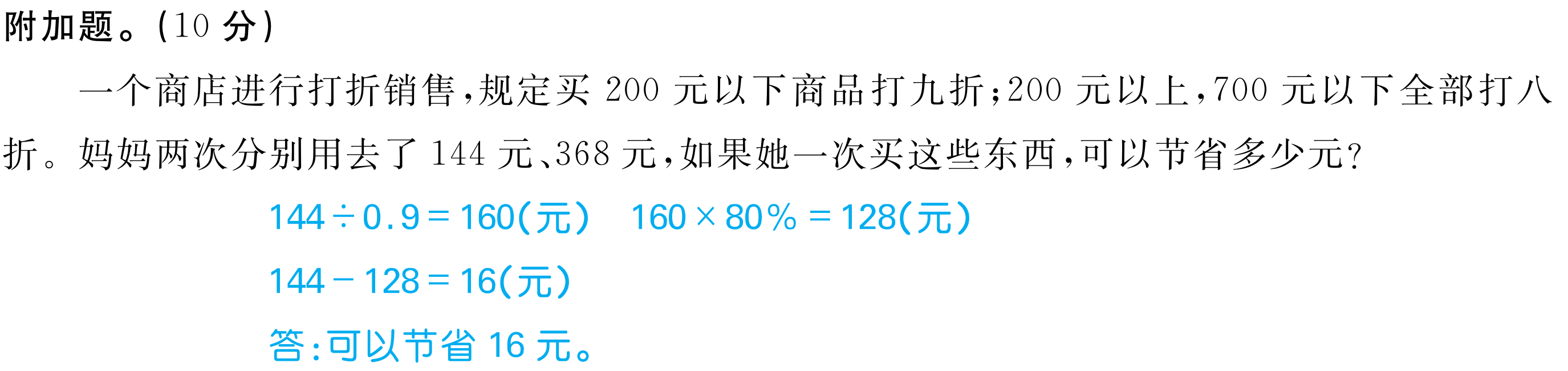 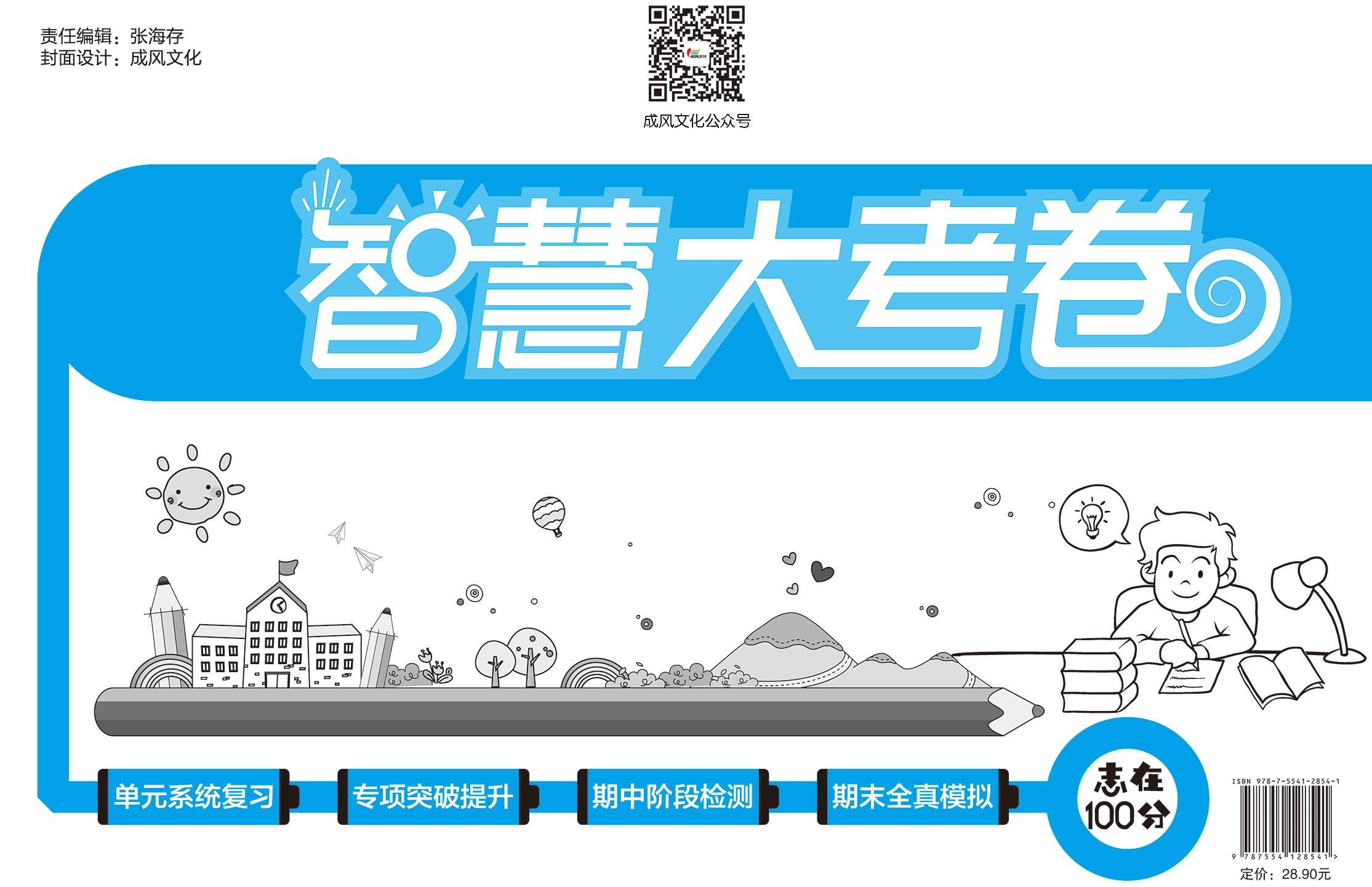